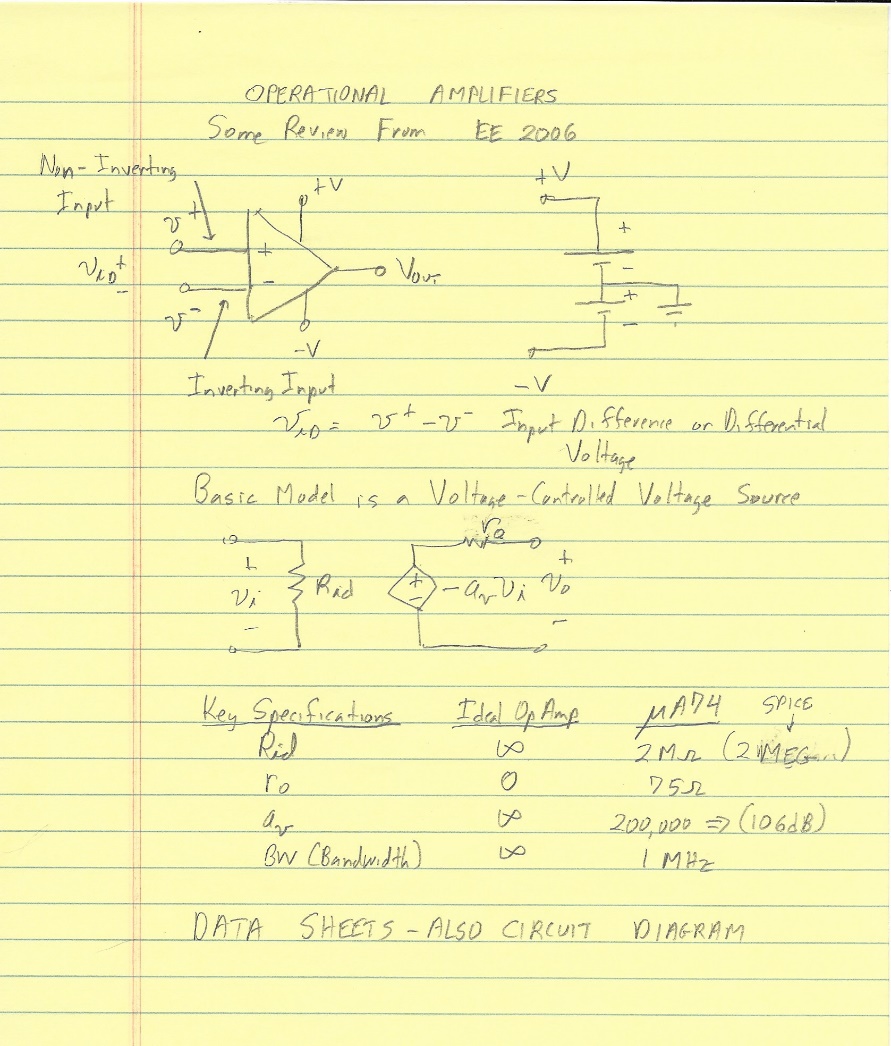 10 September 2021
Operational Amplifiers
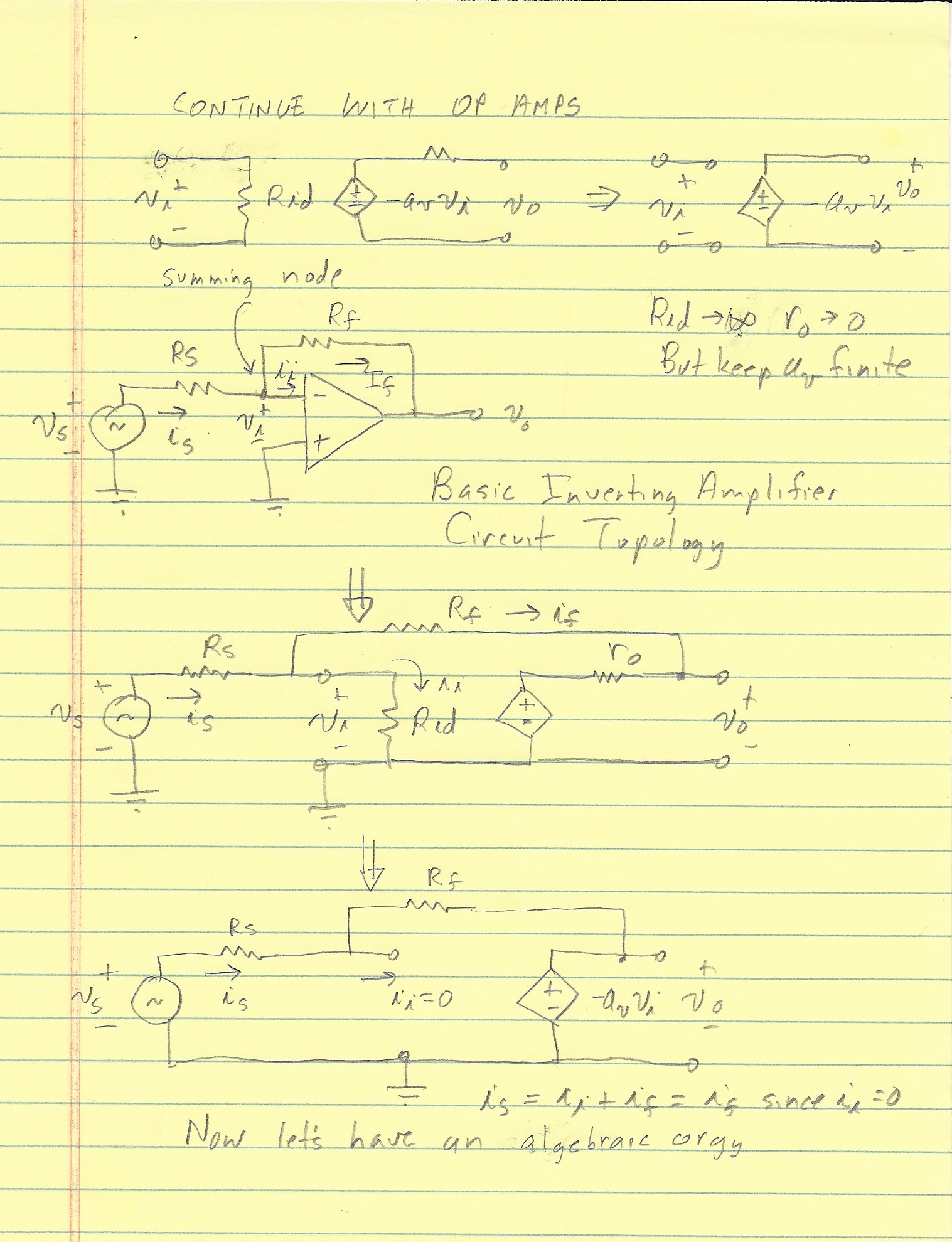 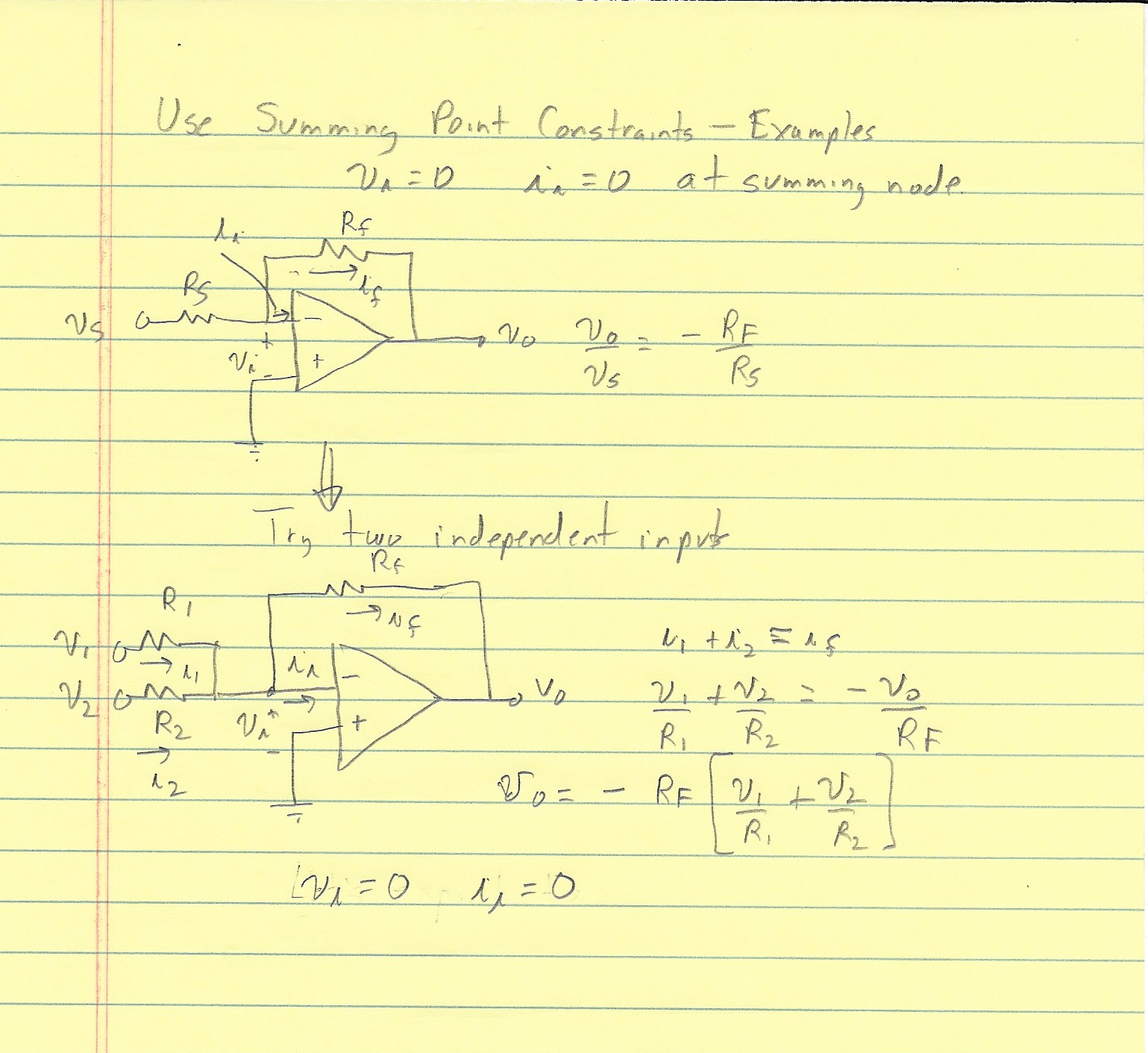 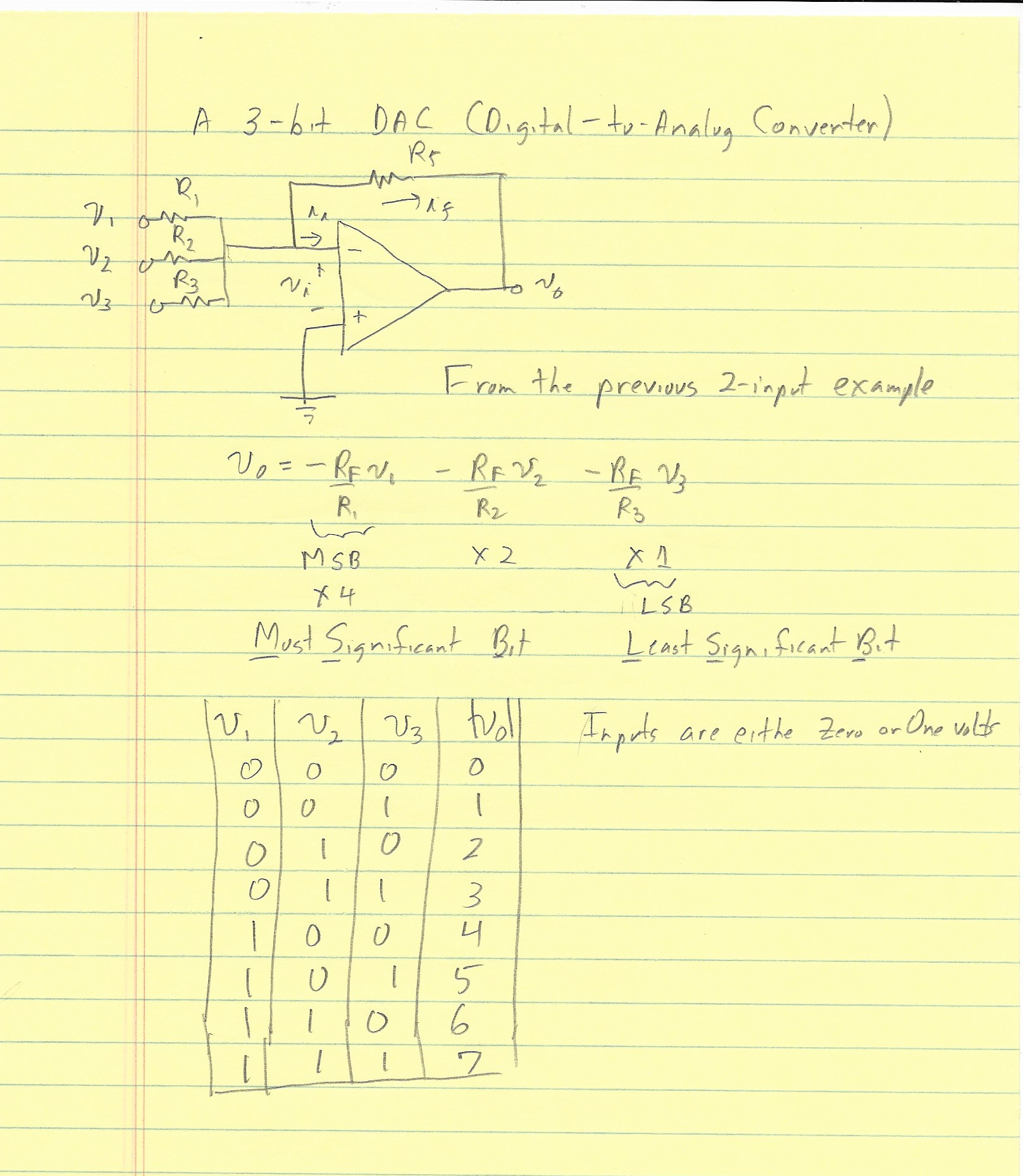 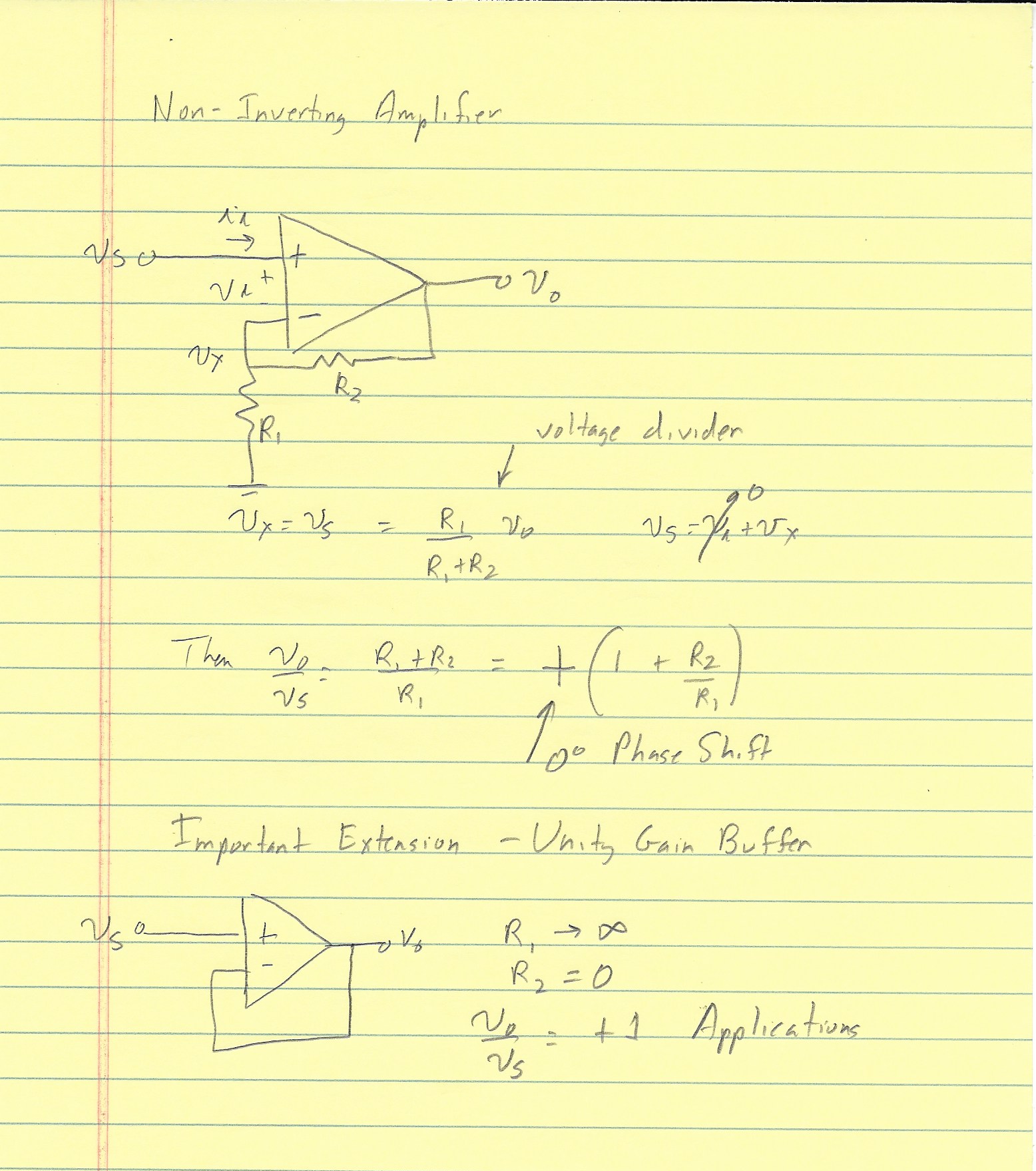